Banana festival
Banana festival in the philippines
Banana festival in the philippines
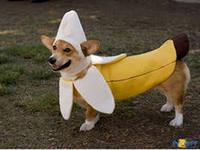 Teachers or pupils
Banana museum
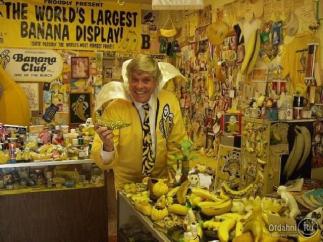 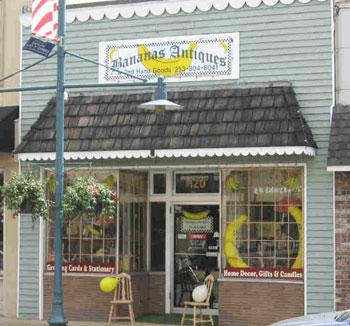 Banana blossom
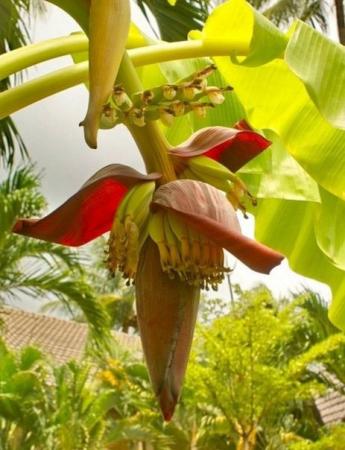 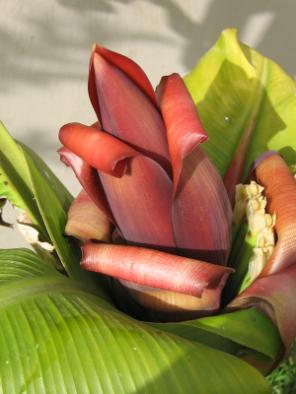 Cookery competition
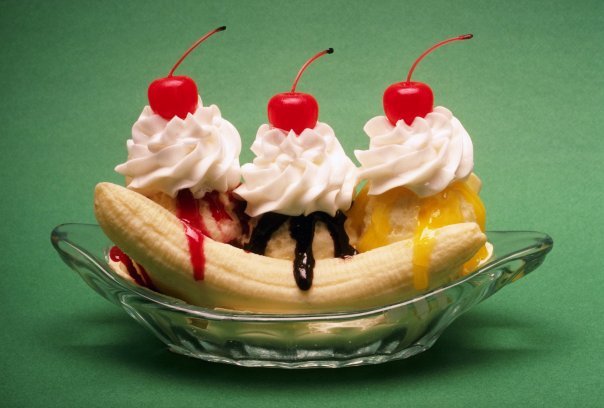 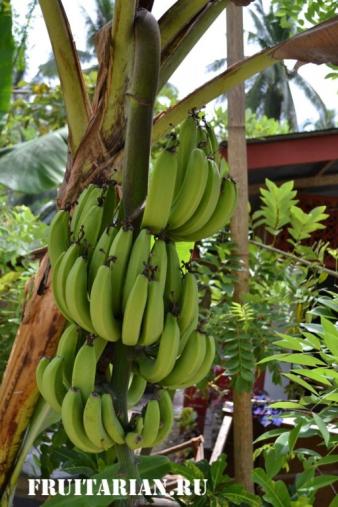 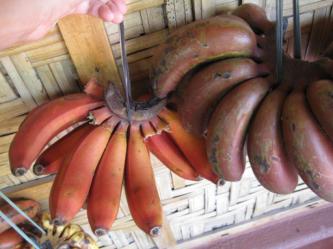 The end